Welcome
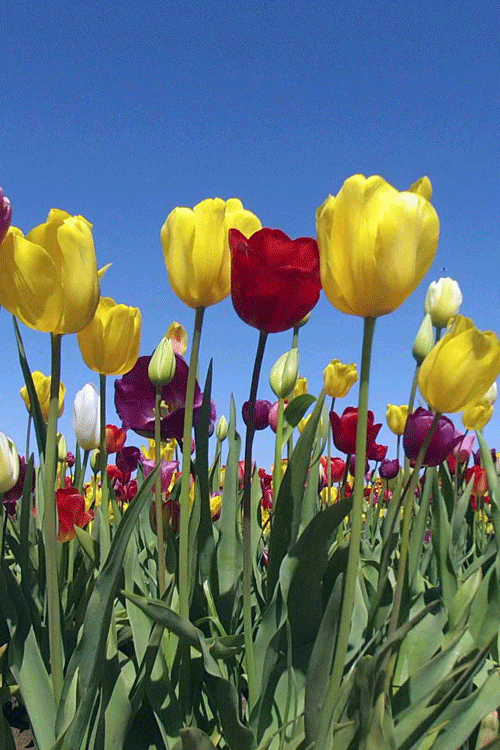 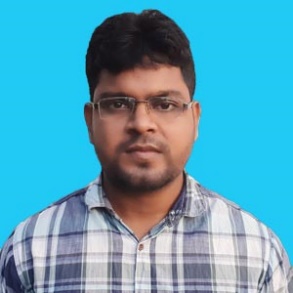 Introduction
Md. Jewel Hossain
Junior Teacher
Ramchandrapur Islamiya Alim Madrasah
Mohadebpur, Naogaon
Class: Nine and Ten
Sub: English Second Paper
Topic: Tag Question
Today’s Lesson
Subject: English 2nd paper
Topic: Tag question
Tag question এর উত্তর লেখার নিয়মঃ
১। প্রথমে প্রশ্নটি যেভাবে আছে সেভাবে লিখতে হবে। 
২। দেখতে হবে প্রদত্ত বাক্যটি Affirmative না Negative.
3। Affirmative হলে Tag question হবে- সাহায্যকারী 
    Verb এর সাথে n’t যুক্ত এরপর প্রদত্ত বাক্যের Subject+? 
    (Subject সবসময় Pronoun হবে).
4। Negative হলে Tag question হবে- সাহায্যকারী Verb
    এরপর প্রদত্ত বাক্যের Subject (Pronoun)+? অর্থাৎ n’t 
    যুক্ত হবে না। 
৫। (.........) সূন্যস্থানে Tag question পূরণ করে Underline
   করতে হবে। 
Example: Rana is a good boy, isn’t he?
সাহায্যকারী verb এর সাথে n’t যুক্ত যেভাবে হয়ঃ
Tag Question এর subject নির্ণয়
ব্যক্তিবাচক+Singular হলে= he/she
বস্তুবাচক+ Singular হলে= it
ব্যক্তিবাচক/বস্তুবাচক+ Plural হলে= they
দেশ/নদী/জাহাজ এর ক্ষেত্রে= she
Abstract কোনো কিছুর ক্ষেত্রে= it
Everybody/Everyone/Nobody/No one/
None/Somebody/Someone ইত্যাদি= they
Everything/Anything/ Something/Nothing ইত্যাদি= it
Tag Question এর নিয়মঃ
সাধারণত positive বা  affirmative statement -এ negative tag এবং negative statement -এ affirmative tag ব্যবহৃত হয়। সেই সাথে statement এর শেষে comma (,) এবং tag question এর শেষে প্রশ্ন বোধক (?) চিহ্ন বসে।
Positive Statement: She knows you,Negative Tag: doesn’t she?
Negative Statement: She does not know you,Positive Tag: does she?
Tag Question এর নিয়মঃ
Primary Auxiliary verb do, does, did, am, is, are, was, were, have, has, had যোগে গঠিত কিছু Tag Question নিম্নে আলোচনা করা হলঃ
I am a student, aren’t I?
She didn’t go there, did she?
You have done it, haven’t you?
They were playing football, weren’t they?
He had gone there, hadn’t he?
He is not a teacher, is he?
2.  Auxiliary verb যুক্ত Exclamatory Sentence-এ isn’t/ aren’t/ wasn’t/ weren’t বসে। আবার মূল Verb যুক্ত Exclamatory Sentence এর শেষে don’t/ didn’t/ doesn’t বসে। এক্ষেত্রে Statement এ Subject Noun হলে Tag-এ Subject এর Pronounবসে। যেমনঃ
a. How beautiful the picture is, isn’t it?
b. How nicely the bird sings, doesn’t it?
Tag Question এর নিয়মঃ
3. Model Auxiliary Verb (may, dare, might, can, could, shall, should, will, would, must, need etc.) যোগে গঠিত Tag Question:
We may fail at first, mayn’t we?
You must have work hard to prosper, mustn’t you?
None could prosper in life without industry, could they?
 I shall do that, shan’t I?


4. Exclamatory Sentence-এর Subject এবং Verb উহ্য থাকলে, সেক্ষেত্রে Sentence বুঝে Subject ও Verb ধরে নিয়ে Tag গঠন করতে হয়।
What an idea!, isn’t it?
What a pity, isn’t it?
Tag Question এর নিয়মঃ
5.  What/ how দ্বারা Exclamatory Sentence-এর Subject এবং  Verb অনুযায়ী Tag Question করতে হয়।
What a beautiful garden it is!, isn’t it?
How beautiful the picture is!, isn’t it?


6.  Statement-এ যদি need/needs Verb হিসেবে ব্যবহৃত হয় তাহলে সেক্ষেত্রে Tag Question-এ need/needs এর পরিবর্তে don’t/doesn’t ব্যবহৃত হয়। Statement-এ যদি need not থাকে তাহলে Tag Question হবে need+Subject?
যেমনঃ
I need a note book, don’t I?
She needs a piano, doesn’t she?
You need not go there, need you?
Tag Question এর নিয়মঃ
7.  Imperative Statement এর মাধ্যমে যদি কোন advice বা order বুঝায় সেক্ষেত্রে Tag হিসাবে will you/won’t you ব্যবহৃত হয়। Request বুঝালে can you/could you ব্যবহৃত হয়।
Do not go there, will you?
Open the door, will you?
Do not tell a lie, will you?

8.  Let’s/Let us যুক্ত Imperative Statement যদি  Proposal বুঝায় তাহলে Tag Question হিসাবে shall we ব্যবহৃত হয়। যেমনঃ
Let us have a discussion, shall we?
Let’s help the poor, shall we?
Let us go for a walk, shall we?
Tag Question এর নিয়মঃ
9.  Let him/her/they/Arman দিয়ে যখন কোন কিছু করার অনুমতি ব্যক্ত করা হয় তখন Tag Question এ will you ব্যবহৃত হয়। যেমনঃ
Let Arman take a decision, will you?
Let her do the work, will you?


10.  There is/ there are/ there was/ there were দ্বারা সূচিত Statement এর ক্ষেত্রে Tag Question হিসেবে is there/isn’t there, are there/aren’t there, wasn’t there, weren’t there বসে। যেমনঃ
There is something wrong with him, isn’t there?
There are three big rooms in our school library, aren’t there?
Group Work
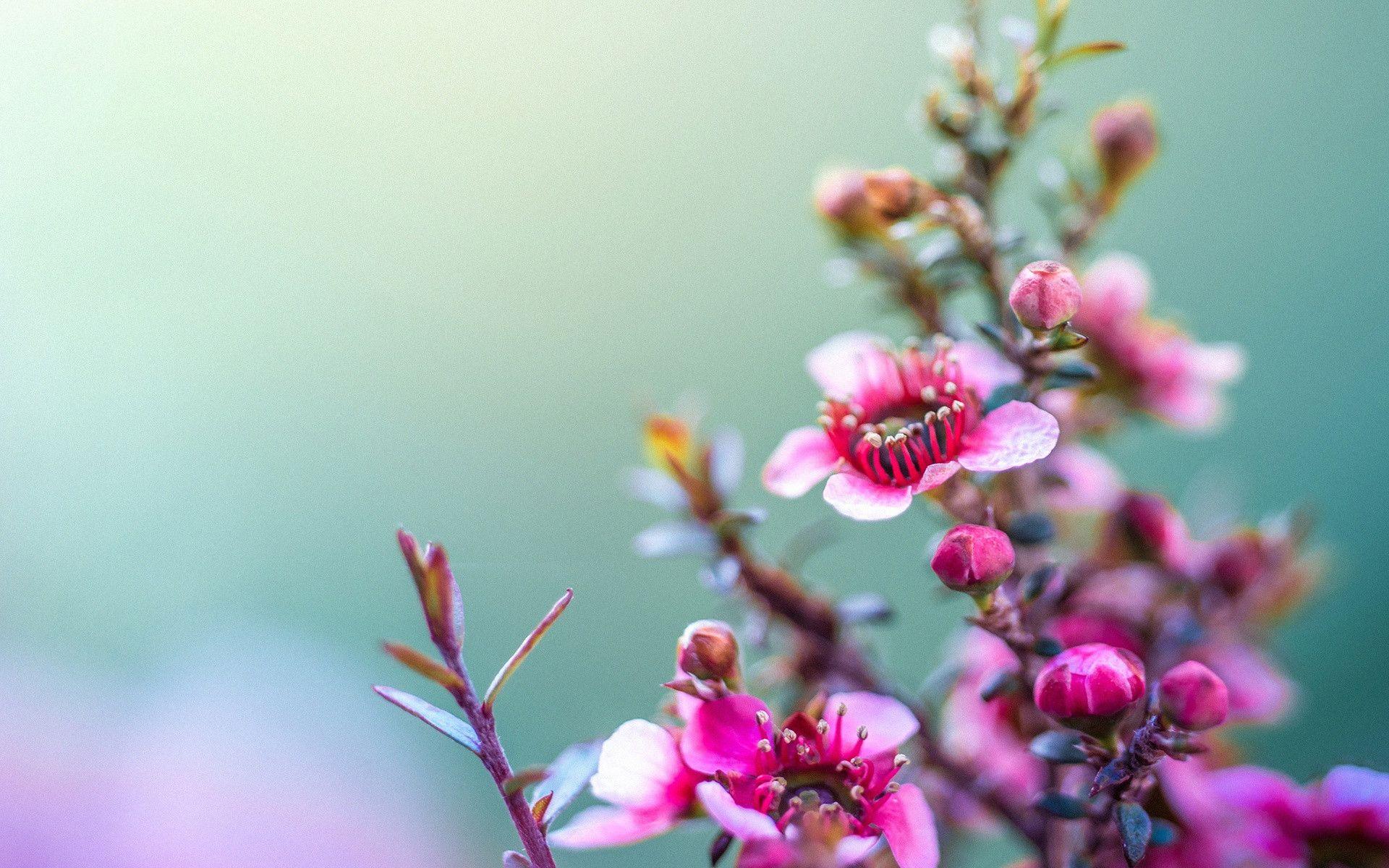 Thank You